DE-PBS Cadre Meeting
February 17, 2022
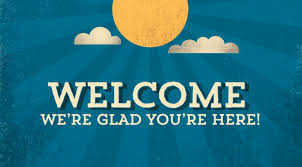 Meeting Expectations
Welcome and Agenda
Revisiting A Year at a Glance in Coaching Guidance for MTSS-SEB Coaches
Updates on Phase Recognition and Delaware School Climate Survey 
Indicator 4 updates from Susan Veenema with DDOE
Reflecting on disproportionality to connect to our equity resources and proactive & restorative practices
Brandywine School District highlight 
Professional learning opportunities and resources
Tool Reminder: A Year at a Glance in Coaching Guidance for MTSS-SEB Coaches
This document is for you to use however best fits your needs.
The intent of this document is to help you organize all of the many parts of PBS/MTSS
It is organized by systems, practices and data. The front page is the overall picture and the second page is outlined by seasons.
You are doing amazing work - be kind to yourself.
Coaching Activities Calendar
Coaching Activities Calendar
DE-PBS Phase Recognition
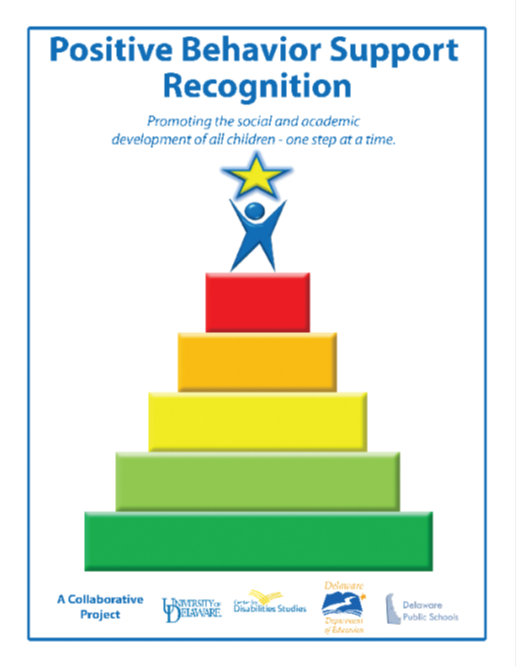 2021-2022 School Year applications coming soon
Phases 1 & 2 – Focus on Tier 1: School-wide PBS
Phases 3 & 4 – Tier 2: Targeted PBS
Reminder: applications prompt reflection of current year & planning for next SY; perfect for May/summer meetings
Deadline options
2022 School Climate Survey
Projected Timeline: 
Enrollment Window: Early-Mid March
updates & confirmation provided to coaches & contacts
Administration Window: Late March – Early May
schools can self-select within window to accommodate other survey/testing plans & needs
Enrollment Process:
Finalizing administration plan & invitation correspondence for DDOE leadership review
Participation invitation to be distributed to Superintendents, district coaches & data contacts, and building administrators
Participation voluntary (overall & by population)
2022 School Climate Survey
Survey Inventory Summary & Reflection
Many valuable survey instruments are available 
Consider utilizing a survey inventory & reflection process (see template)
Information gathered can inform enrollment in DSCS and/or be utilized as a communication tool for strategic use of surveys
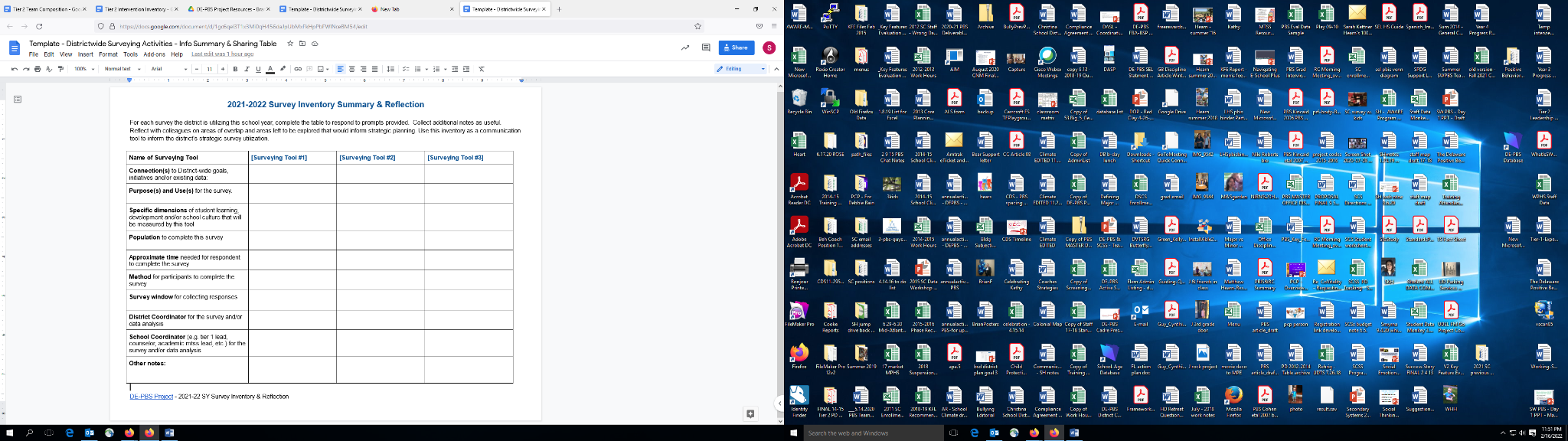 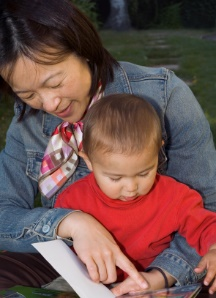 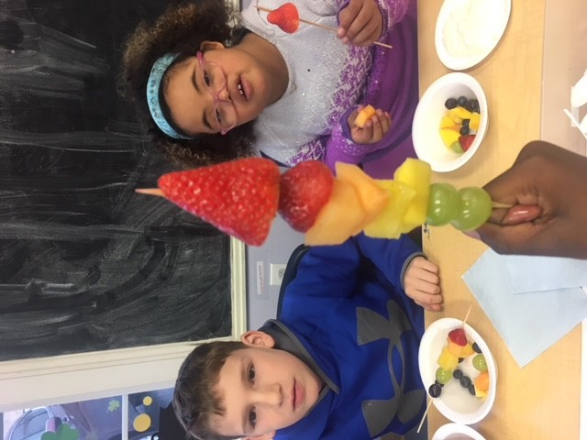 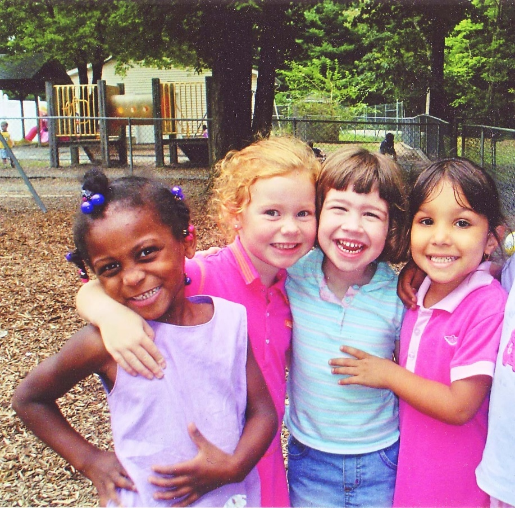 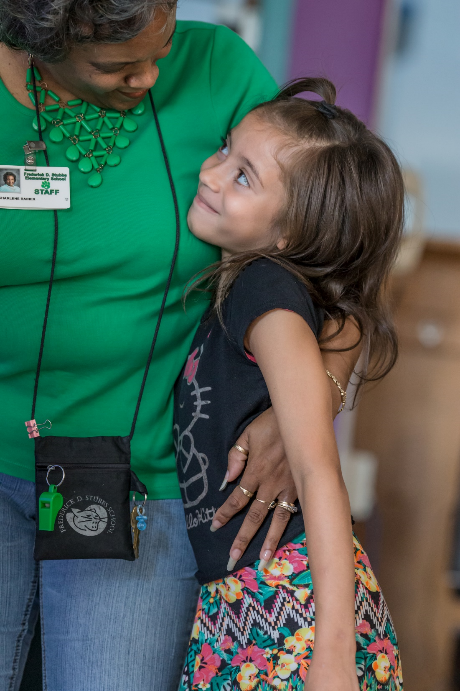 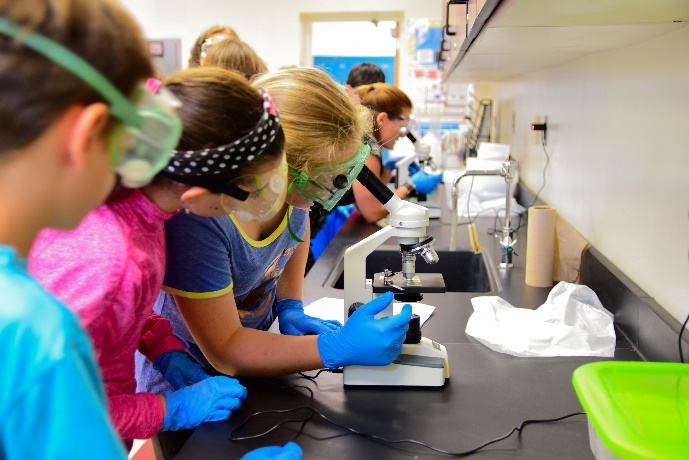 FFY 20-25 APR Target Setting
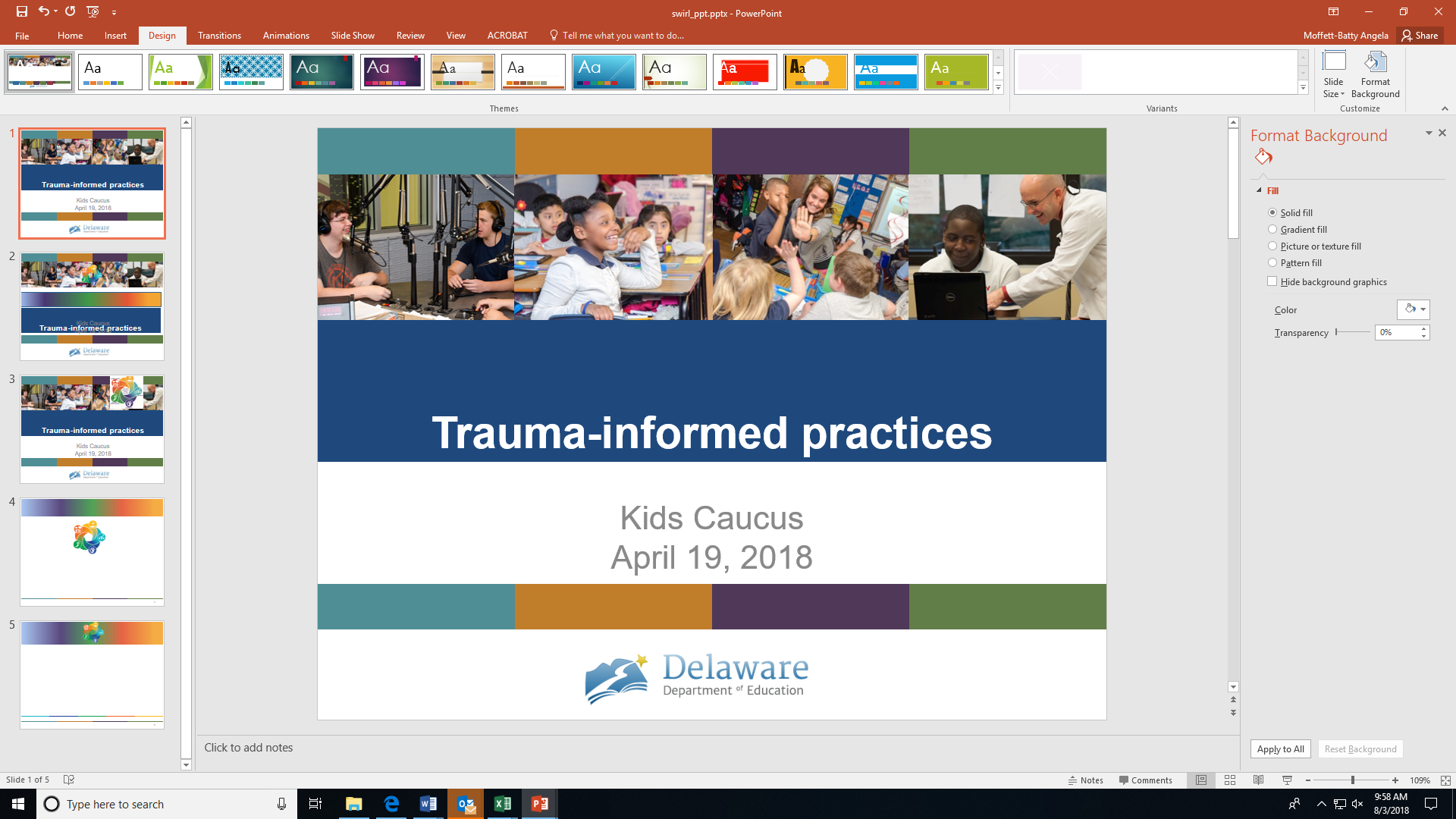 Target Setting
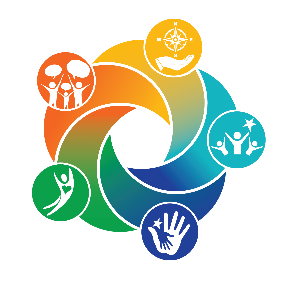 Indicator 4B (Compliance Indicator) Target is set at 0%

4A (Results Indicator) Stake holders met and set targets in 2018. 

FFY17 - 50%
FFY18 - 50%
FFY 19 - 40%
FFY20 - 40%
FFY21 - 32%
FFY22 - 32%
Target Setting
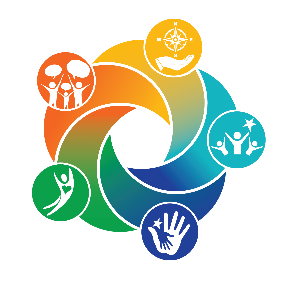 Based on Stakeholder feedback from DE-PBS Cadre, Equity in IDEA and GACEC the follow decisions were made for targets:

FFY20 - 40%
FFY21 - 32%
FFY22 - 32%
FFY23 -  32%
FFY24 -  32%
FFY25 -  32%
Discipline Data
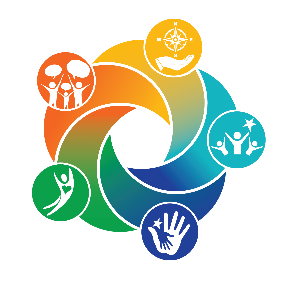 Indicator 4 data will be sent to LEAs in late March for review
Significant Disproportionality determinations sent early May
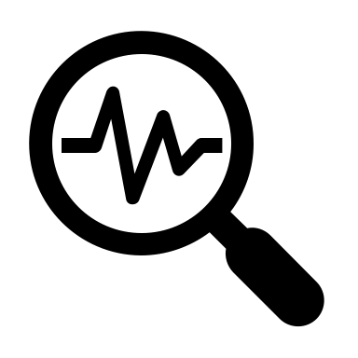 Questions to ask
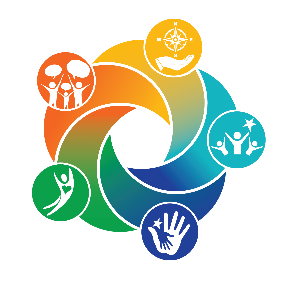 How do we make connections between Indicator 4 and broader discipline data?
Do we need to conduct a review of our Policies, Procedures and Practices?
Does that mean conducting a self-assessment?
Determining root cause?
As MTSS Coaches, let’s ask
How can I connect with those in my district receiving this data?  OR If I receive this data, who else should I connect with others to be part of the data review process?  

Is there someone on the data review team that is data savvy?  Someone with additional data access?  

How can I support the data review and problem solving process? 

You are equipped with MTSS/PBS knowledge!  You have the questions to ask and resources to guide planning.
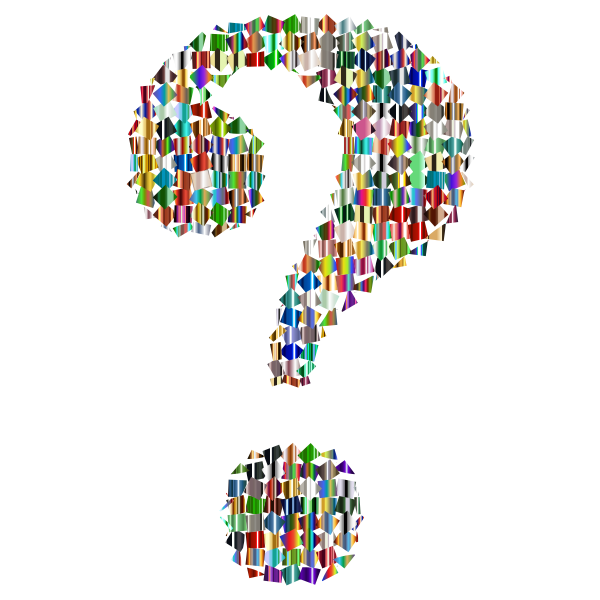 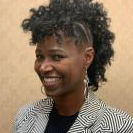 5 Questions Every Team Should Ask
About Racial Disproportionality
Dr. Ruthie Payno-Simmons
1: Is there an inequity problem in our district and/or school? 

2: What is it about our people, policies, and practices that contribute to this inequity?

3: Which equitable practices can address discipline inequity?

4: Did the equity strategies decrease discipline disparity?

5: Who is at the table when decisions are made about our school systems?
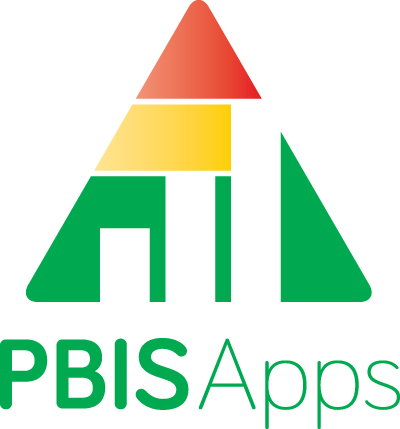 5 Questions Every Team Should Ask
About Racial Disproportionality
Question 1: Is there an inequity problem in our district and/or school? 

[Language Matters] This allows teams to view disciplinary disparities as systemic inequity rather than a deficit characteristic of a group of students based on identity markers.
What is/are the inequities leading to our disproportionate discipline outcomes for the group(s) of students identified? 

[Disaggregate] Teams can look at Referrals by Ethnicity Reports and Risk Ratios as a starting point to identify if there is a discipline disparity. If yes, dig deeper to understand more about what in their systems affects this group the most.
Where does the inequity occur?
When does it happen?
Why does the inequity happen?
[Speaker Notes: Question 1: Is there an inequity problem in our district and/or school? 
This allows teams to view disciplinary disparities as systemic inequity rather than a deficit characteristic of a group of students based on identity markers.]
5 Questions Every Team Should Ask
About Racial Disproportionality
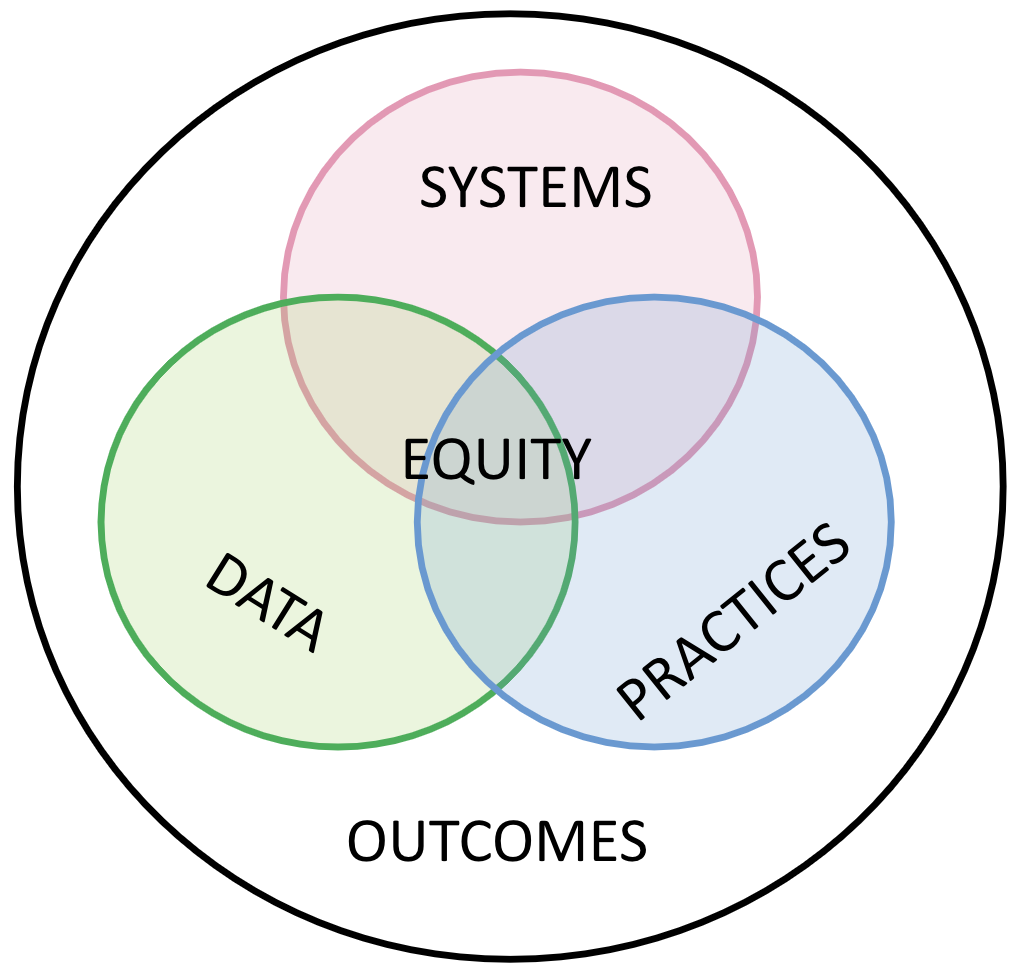 Question 2: What is it about our people, policies, and practices that contribute to this inequity?

[System Focus] Utilizing this question allows school leadership and MTSS/PBS teams to focus more on the “system”, rather than putting effort into “fixing” students or teachers.

[Multiple data sources] Teams can use the Tiered Fidelity Inventory or Tier 1 Key Feature Status Tracker to help assess systems, practices, and outcomes. Exploration of the Integrated TFI Companion Guide can support school teams, coaches, and trainers working to focus on cultural responsiveness and support for mental health and wellness within the MTSS/PBS framework.
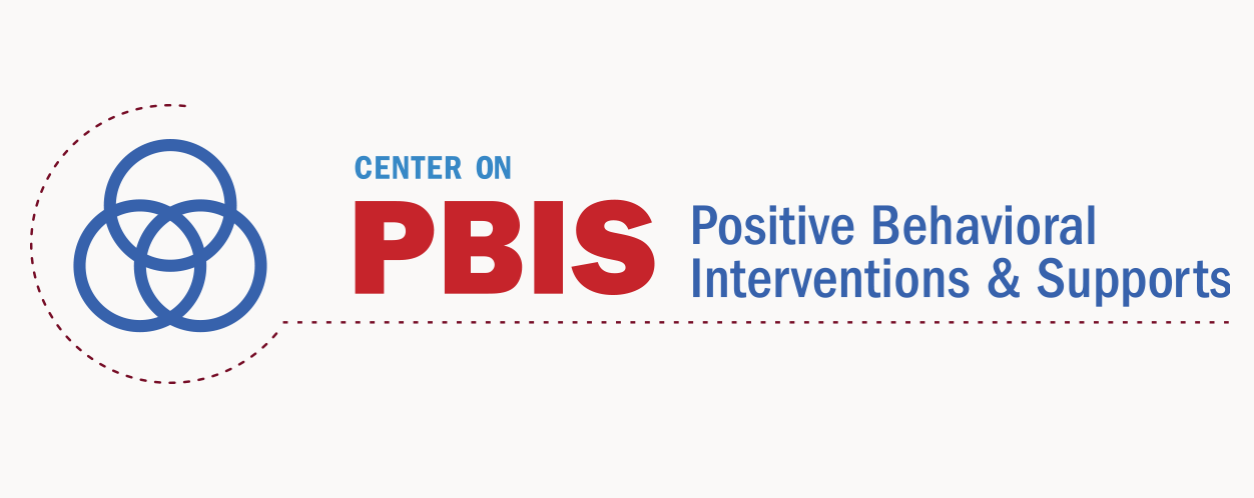 [Speaker Notes: Question 2: What is it about our people, policies, and practices that contribute to this inequity?
Utilizing this question allows schools leadership and MTSS/PBS teams to focus more on the “system”, rather than putting effort into “fixing” students or teachers]
5 Questions Every Team Should Ask
About Racial Disproportionality
Question 3: Which equitable practices can address discipline inequity?

[Decision-Making] When teams develop actions plans to address racial disproportionality, they should select activities and tasks that directly support implementing equity strategies.
What evidence-based equitable practices/strategies can address this discipline inequity?  
What activities/tasks are needed to implement these practices/strategies? 
Who is at the planning table? 

[Cultural Responsiveness] Leverage the PBIS Cultural Responsiveness Field Guide: Resources for Trainers and Coaches to consider strategies aligning with their goal of providing cultural elaboration to MTSS/PBS systems.
[Speaker Notes: Question 3: Which equitable practices can address discipline inequity?
When teams develop actions plans to address racial disproportionality, they should select activities and tasks that directly support implementing equity strategies.]
5 Questions Every Team Should Ask
About Racial Disproportionality
Question 4: Did the equity strategies decrease discipline disparity?

[Multiple data sources] Schools should use multiple data sources to monitor and the data should assess systems and methods in seeking to understand student outcomes rather than only looking at outcome data as a measure of determining equitable outcomes. Revisit:

Tiered Fidelity Inventory or Tier 1 Key Feature Status Tracker 

Stakeholder or climate data
[Speaker Notes: Question 4: Did the equity strategies decrease discipline disparity?
Schools should use multiple data sources to monitor and the data should assess systems and methods in seeking to understand student outcomes rather than only looking at outcome data as a measure of determining equitable outcomes.]
5 Questions Every Team Should Ask
About Racial Disproportionality
Question 5: Who is at the table when decisions are made about our school systems?

“These questions serve as a starting point that can support equity efforts within our PBIS systems. So, lean into the problem-solving process, knowing that by asking questions such as the five highlighted above and applying strategies to mitigate disproportionality that you are tackling systemic inequities head-on.”
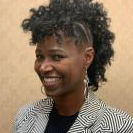 Dr. Ruthie Payno-Simmons
[Speaker Notes: Question 5: Who is at the table when decisions are made about our school systems?
This question surfaces who is present and included and who is not as systems are created and maintained.]
Tools to Support Enhancing Equity in School Discipline
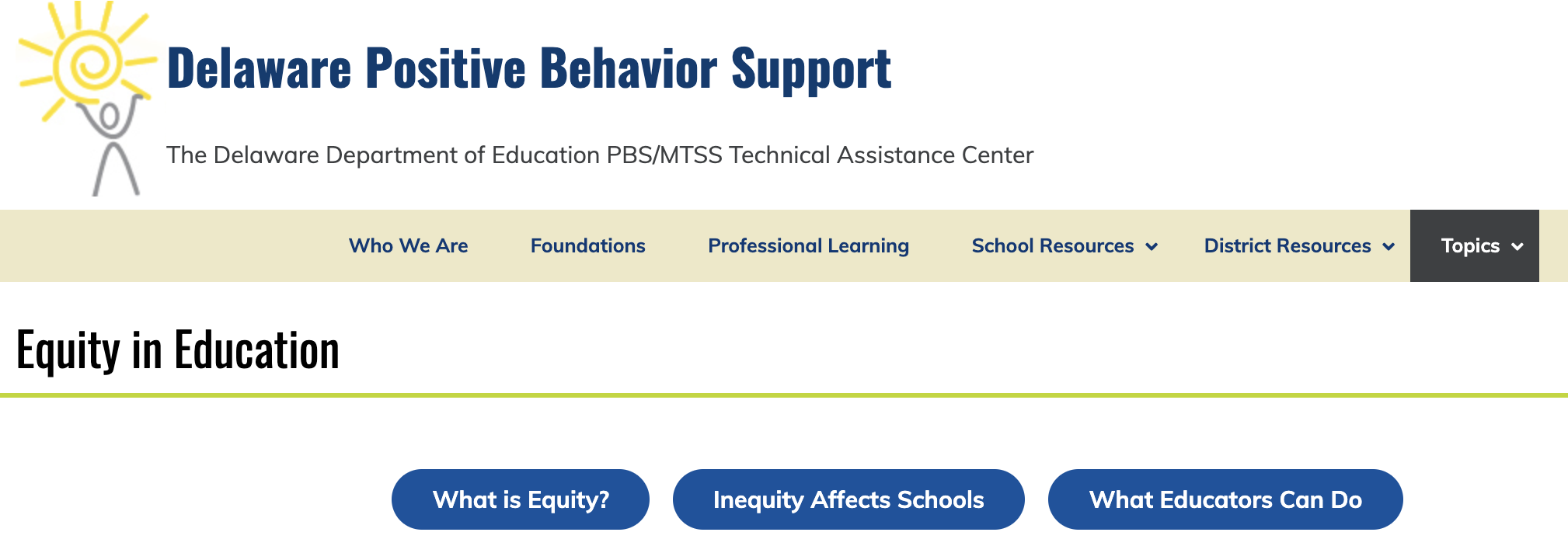 A 5-Point Intervention Approach for Enhancing Equity in School Discipline (PBIS.org)
Tools to Support Enhancing Equity in School Discipline
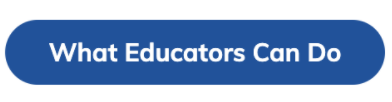 1. Collect, Use, and Report Disaggregated Discipline Data

2. Implement a Behavior Framework that is Preventive, Multi-Tiered, and Culturally Responsive

3. Use Engaging Instruction to Reduce the Opportunity (Achievement) Gap

4. Develop Policies with Accountability for Disciplinary Equity

5. Teach Strategies for Neutralizing Implicit Bias in Discipline Decisions
A 5-Point Intervention Approach for Enhancing Equity in School Discipline (PBIS.org)
Tools to Support Data Disaggregation
1. Collect, Use, and Report Disaggregated Discipline Data
Related Center on PBIS (PBIS.org) Tools
Discussing Race, Racism, and Important Current Events with Students: A Guide with Lesson Plans and Resources 
Key Elements of Policies to Address Discipline Disproportionality: A Guide for District and School Teams
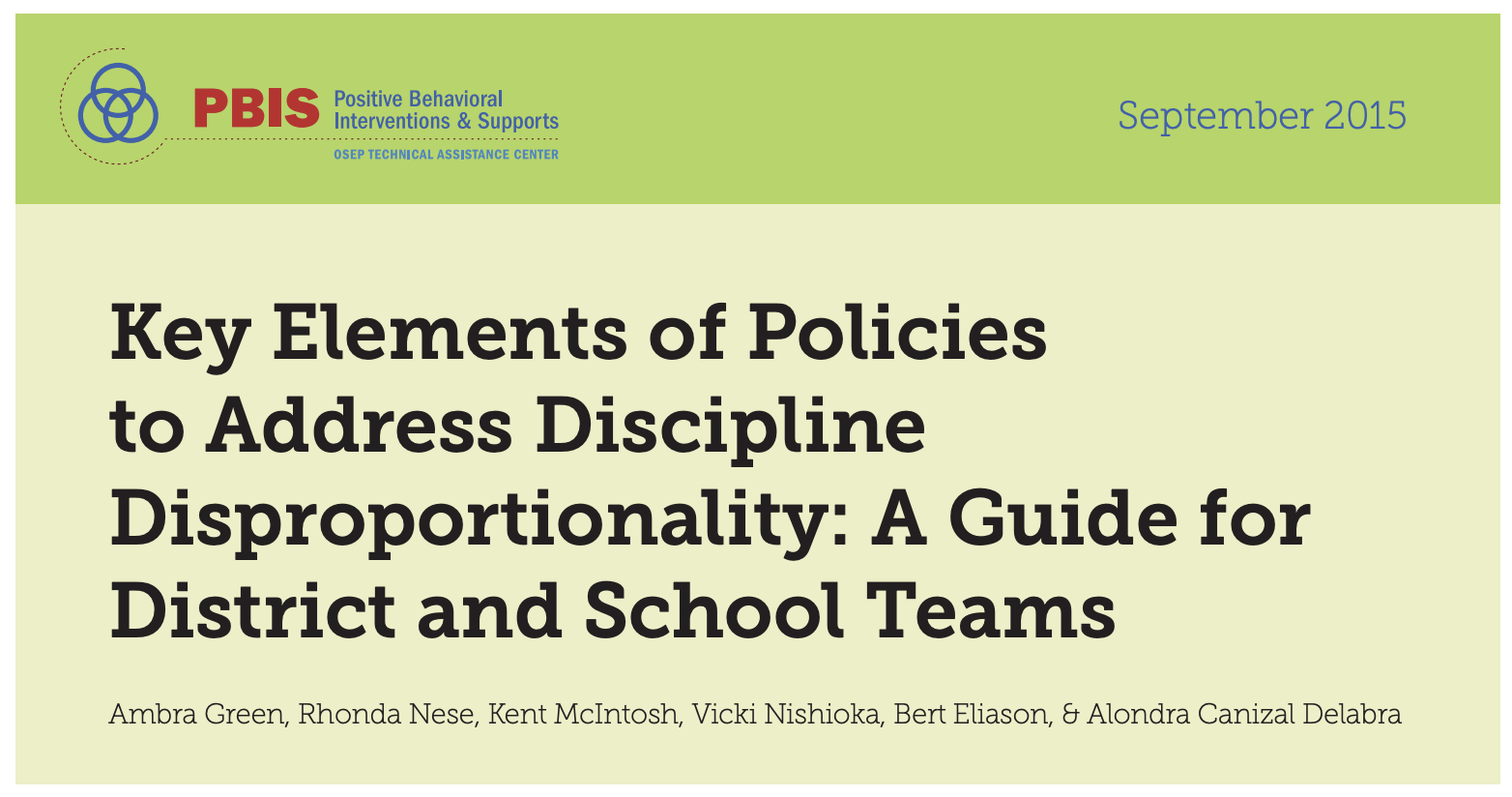 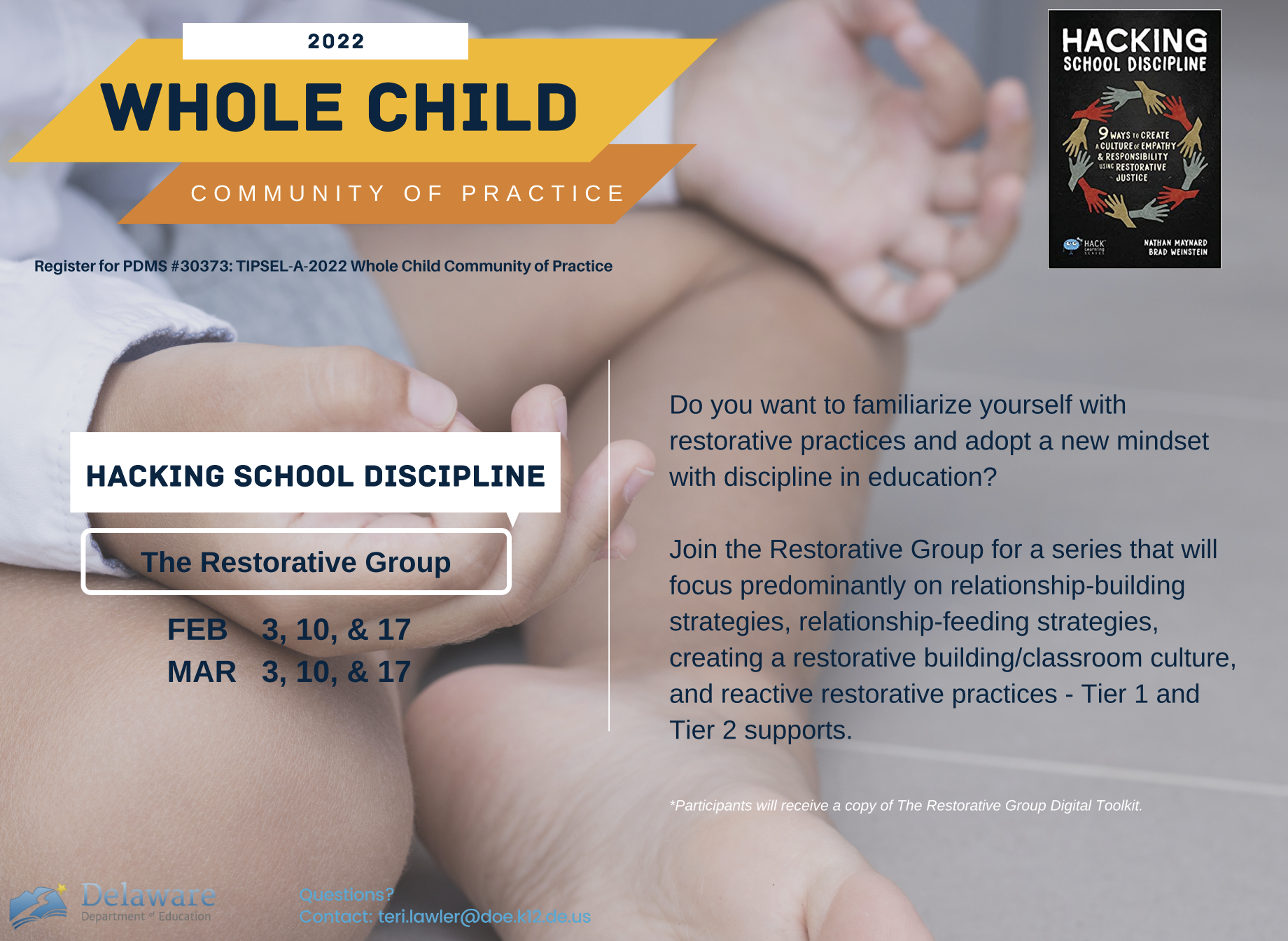 As coaches, how can we align Restorative Practices and MTSS to support the Whole Child?
A Recursive Process for Deep Implementation: 
Planning, Action, Reflection
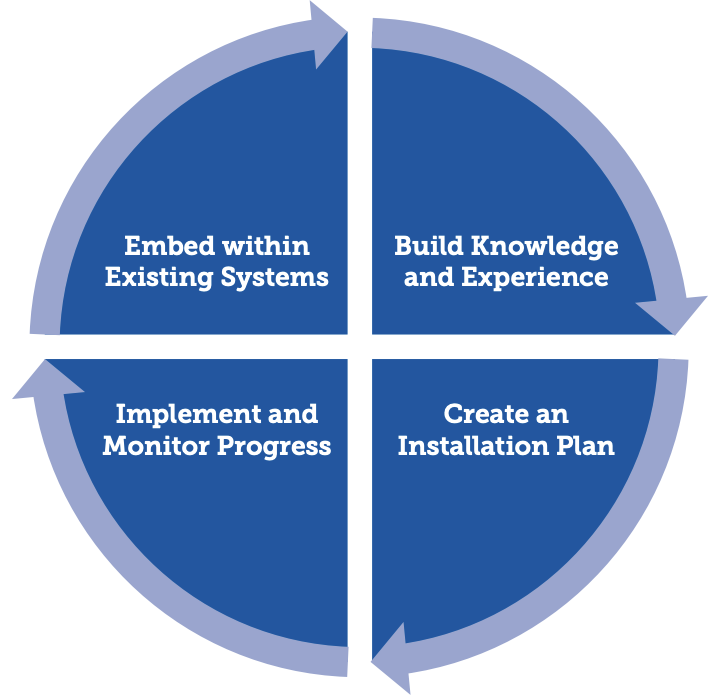 PBIS.org
Discussing Race, Racism, and Important Current Events with Students: A Guide with Lesson Plans and Resources 

Statewide Implementation of Evidence-Based Programs (Fixson et al., 2013)
District Sharing: 
Planning, Action, Reflection
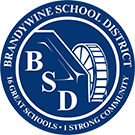 The District Context
District Communication Tool
Leadership Support & SWOT Process
Brandywine School District Highlight
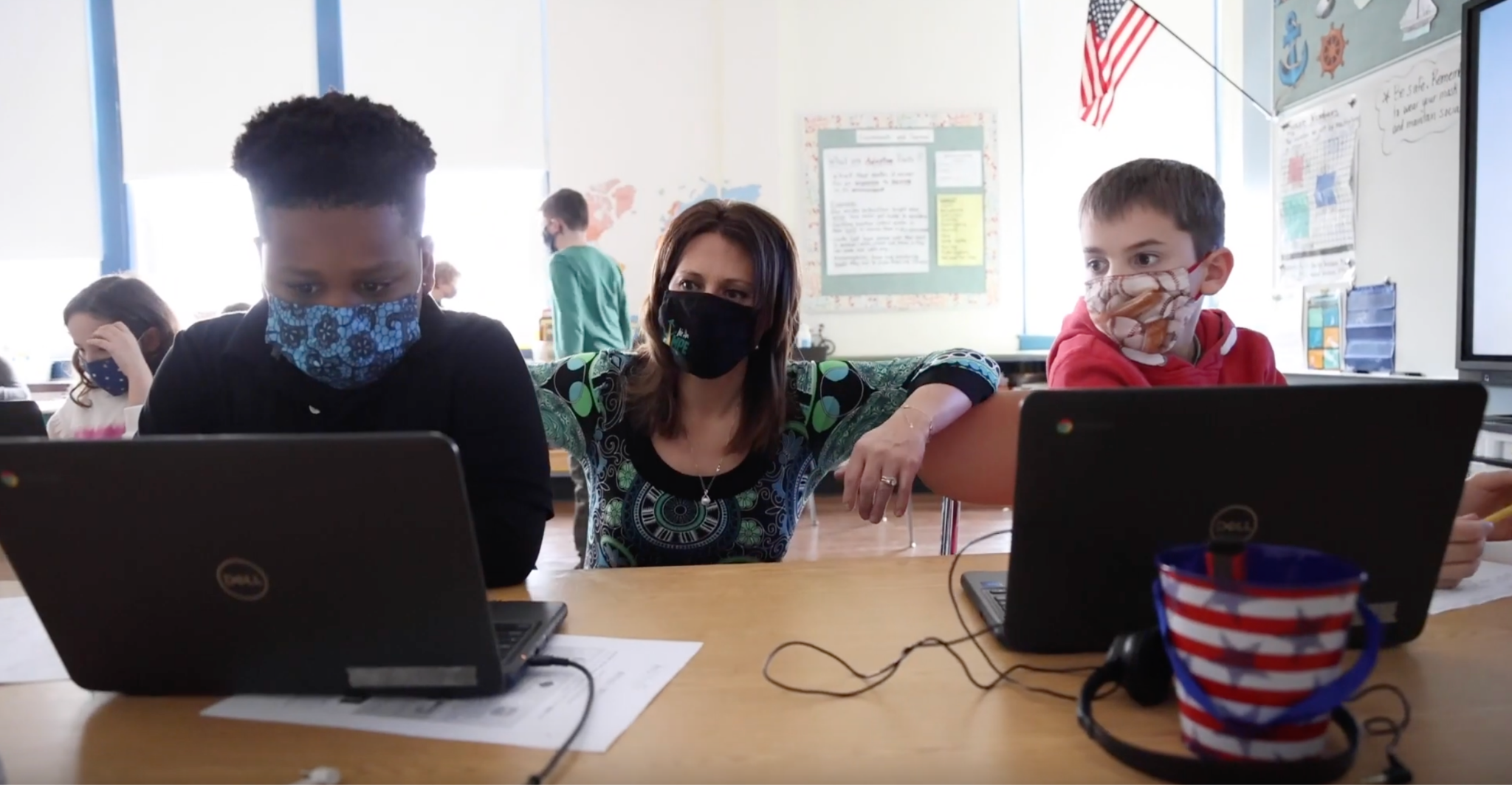 BSD Guiding Questions for SWOT Analysis
Strength
What part of this school community is your contribution the greatest? Why?
What are we doing well related to school climate and culture?
What resources have been most helpful in supporting our school environment?
What has been your greatest success related to classroom environment (DPASII Component 2)?
Weakness
What part of this school community is your contribution the least? Why?
What barrier is in your way related to classroom environment (DPASII Component 2)?
What expertise do you need support with related to school climate and culture?
What resources would be helpful to improve our school climate and culture?
Opportunities

What are our next steps as a school community for collaboration in creating our desired culture?
What strengths can we capitalize on for continuous improvement?
What is unique to our school that might provide us opportunities for success and early wins?
What weaknesses can we eliminate to create opportunities for success?
Threats

What threats may affect the viability of us improving the culture and climate of our school?
What obstacles do you face as it relates to our school and classroom environment?
What weaknesses will prevent us from achieving the culture and climate we desire?
Who or what may cause us challenges with achieving our goals?
Upcoming Professional Learning & Resources
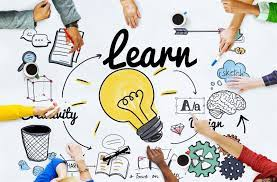 Check-In/Check-Out (CICO, CI/CO)
Date: March 10th
Time: 2:30-4pm
PDMS: 30416
Intent: Introduce and reinforce…
core components of this Tier 2 intervention
available tools for implementing and monitoring this intervention
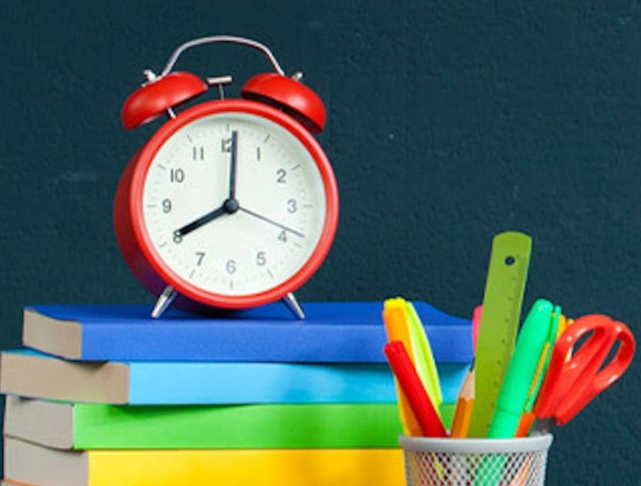 Preparing Teams for Summer 2022 Team-Based Training
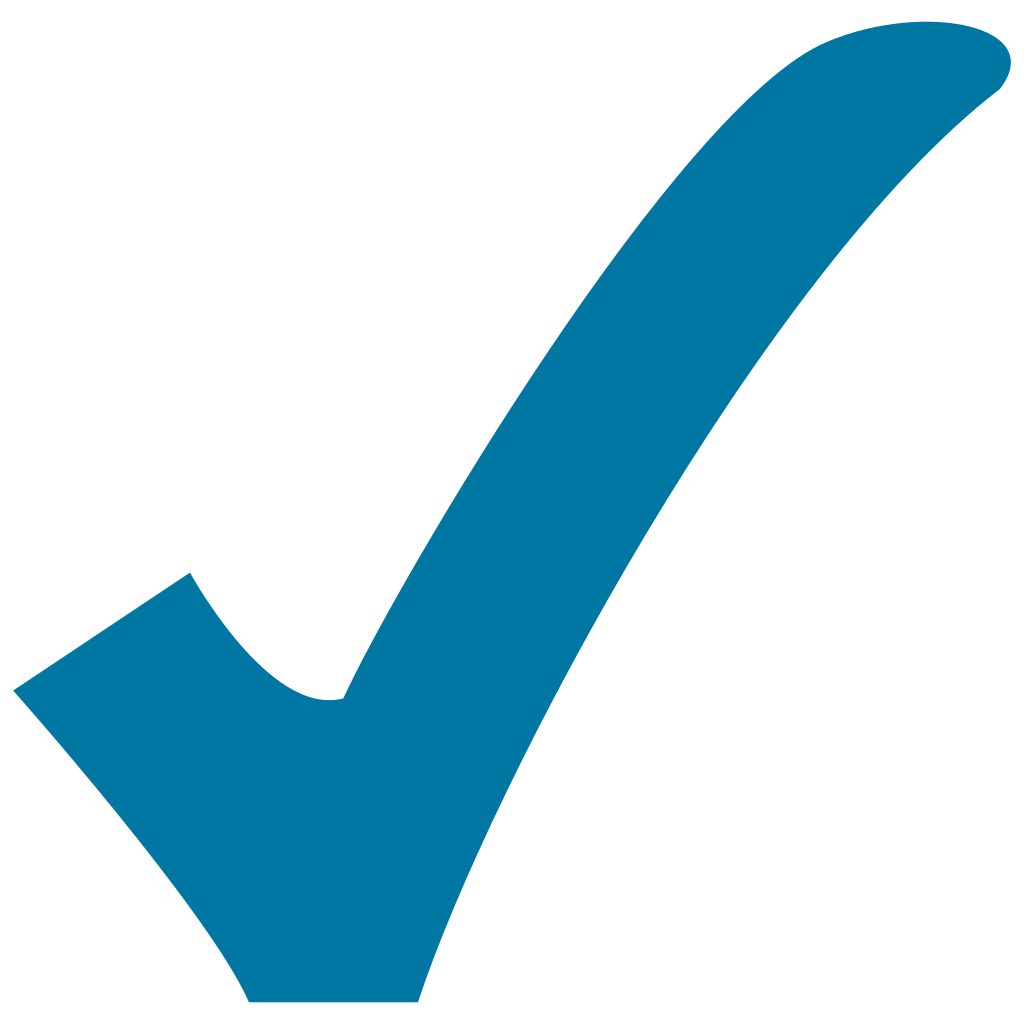 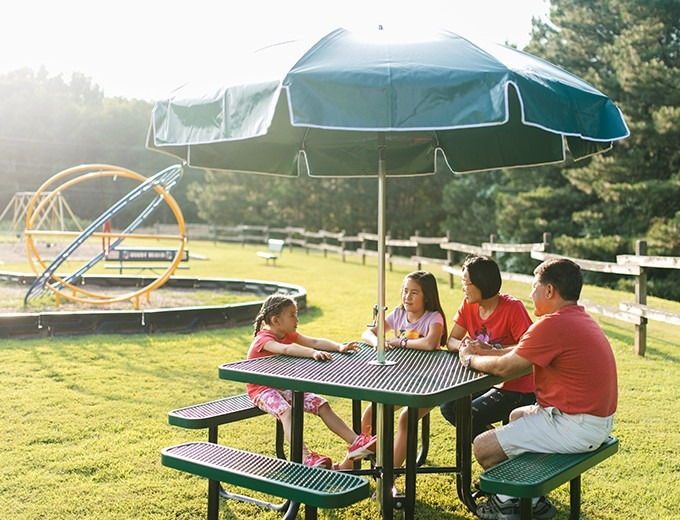 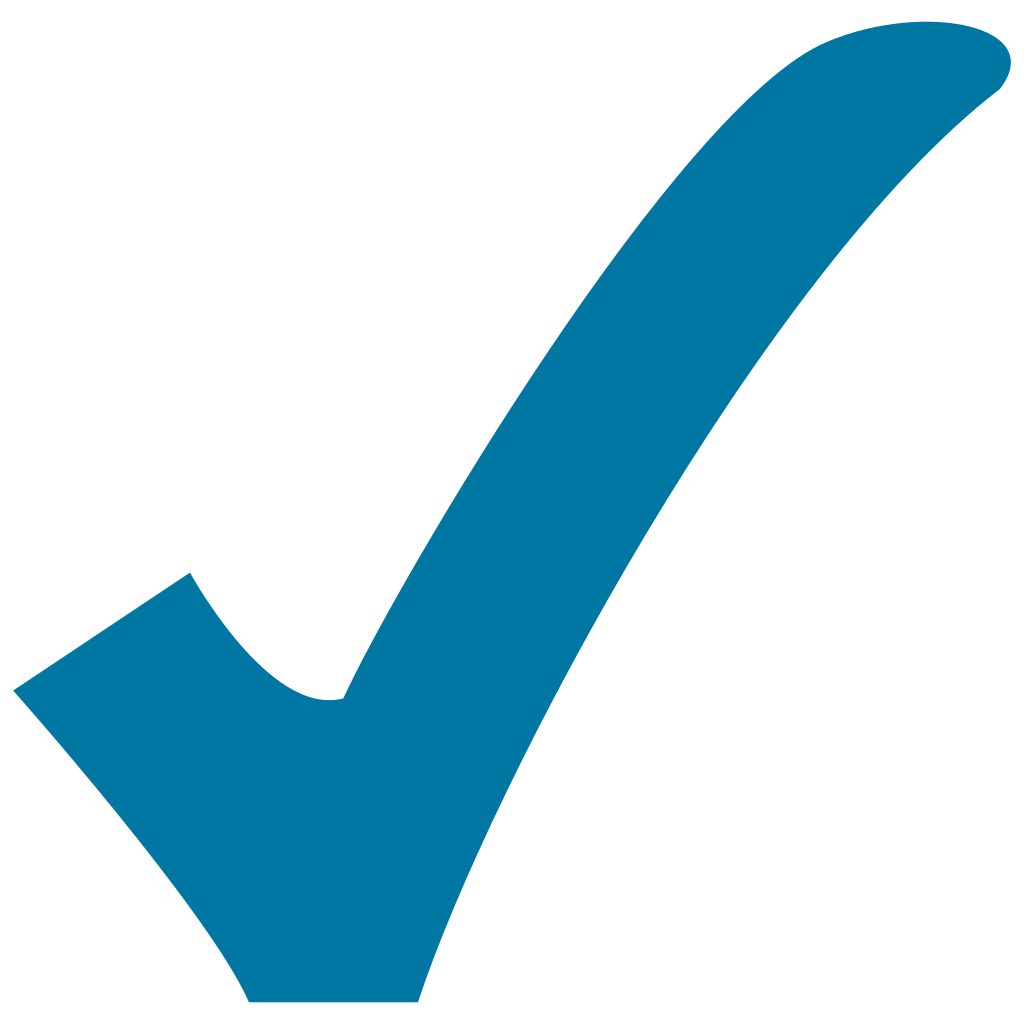 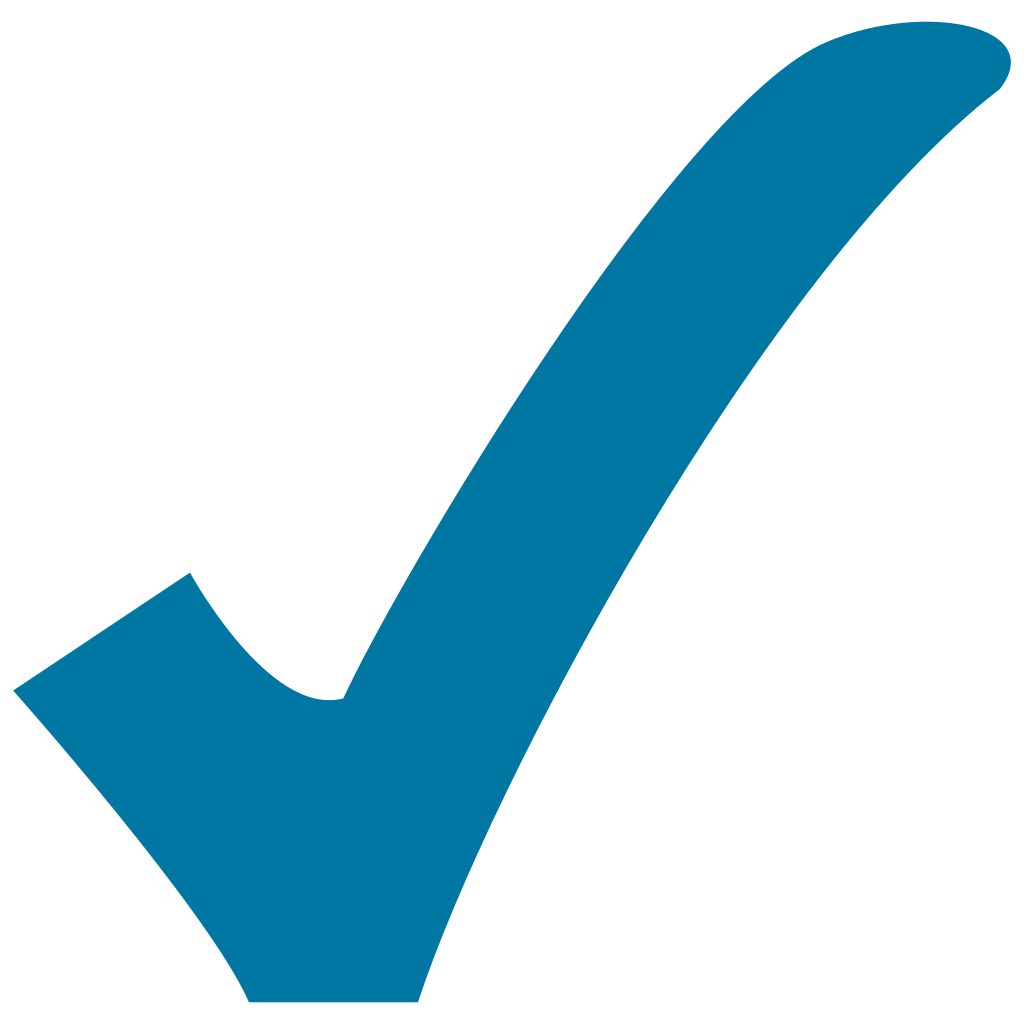 Spring 2022: Tier 3:  Systems Session
Have you ever wondered how to evaluate and respond to the overall effectiveness of your Tier 3 system?
This session is for you!   
This spring on May 4 (tentative date) we look forward to hosting a professional learning session for those focused on Intensive (T3) data, systems and practices.
Resources: Suicide Prevention Using MTSS
Suicide Prevention Using MTSS
With student mental health and suicide prevention being at the forefront of priorities, the DE-PBS Project has compiled helpful resources to implement suicide prevention, intervention, and postvention strategies within a multi-tiered system of support. Suicide Prevention Using MTSS resources include Center on PBIS webinar Developing Comprehensive, Multi-Tiered School-Based Suicide Prevention, presentation slides, and examples of a risk assessment checklist, after risk assessment checklist, family notification form, and safety plan.
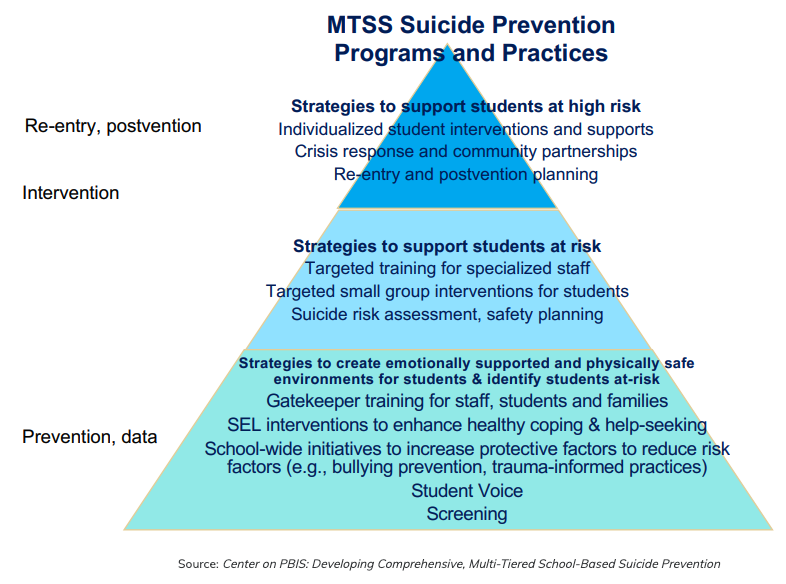 [Speaker Notes: https://www.delawarepbs.org/suicide-prevention-using-mtss/]
Youth Mental Health First Aid - 
Trainings & Action Plan Reminder
Participant Trainings

March 7 - open session (#58740)
March 28 - open session (#58745)
March 30 - Social Workers (#58904)
April 9 - open session (#58746)
April 27 - open session (#58747)
Train the Trainer

 New cohort will be trained February 21st-23rd

Next opportunity: 
June 20-22, 2022
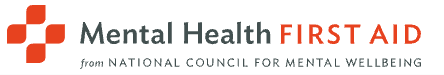 PL Resource: DE-MTSS
DE-MTSS Module Series
Schoology Course (Course # 30130 Section # 57818)
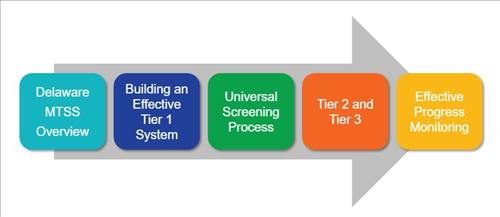 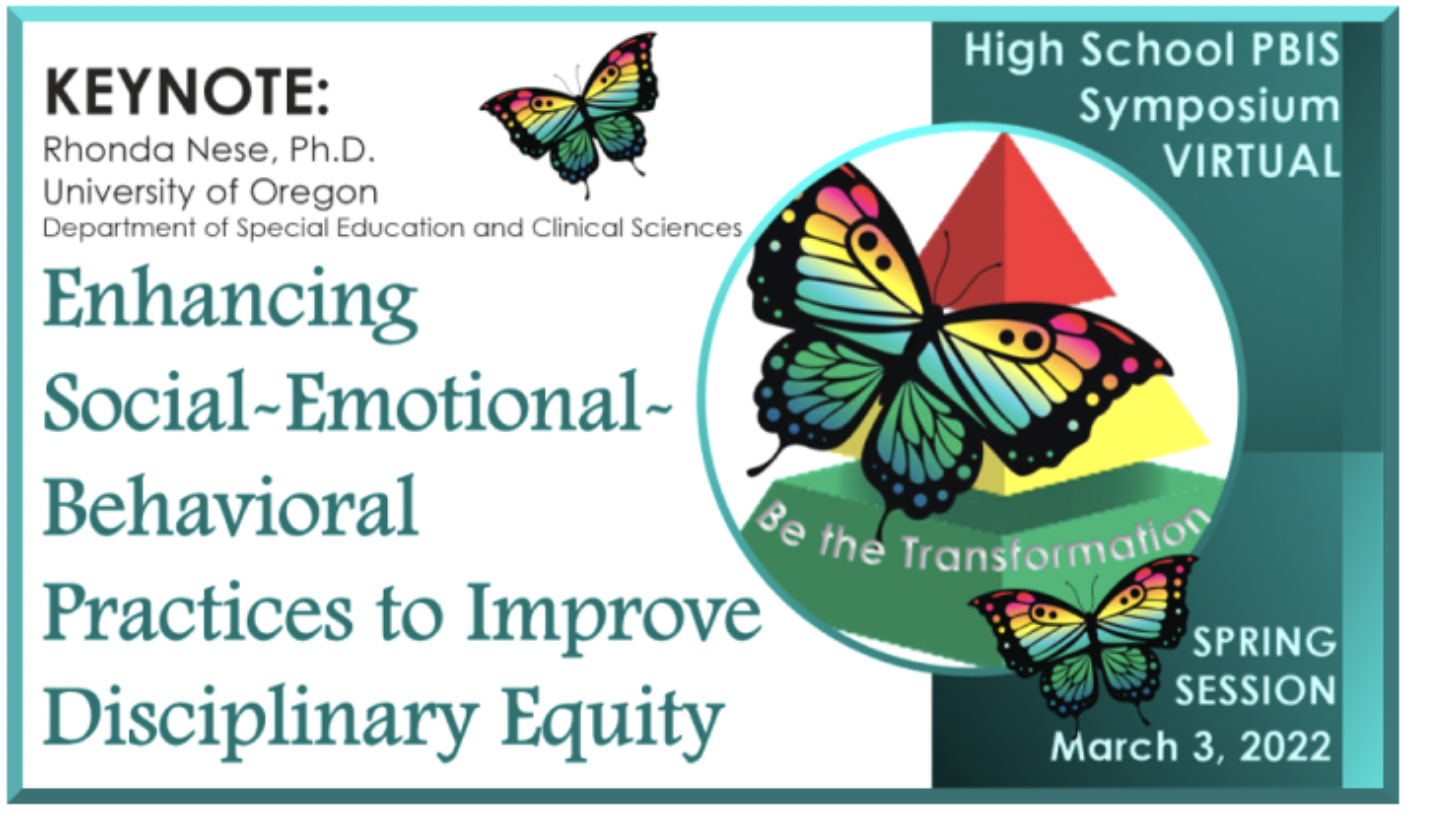 Northeast PBIS Leadership Forum
May 12, 2022 - Full day - IN PERSON!
Mystic, CT 
Keynote Speaker - Dr. Nikole Hollins-Sims from the Pennsylvania Department of Education
School-Wide PBIS – provides an overview of the first tier of School-Wide PBIS, including school climate and contextual fit.
Equity – Will focus on how to implement a Positive Behavior Interventions framework within a culturally responsive lens. 
Mental Health – focuses on braiding mental health supports across our PBIS framework of multi-tiered supports.
Systems to Support Staff – this strand will share content on systems that support staff to successfully implement our positive support elements and increase effectiveness.
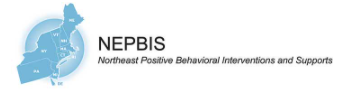 Reminder: 2022 Whole Child CoP Opportunity
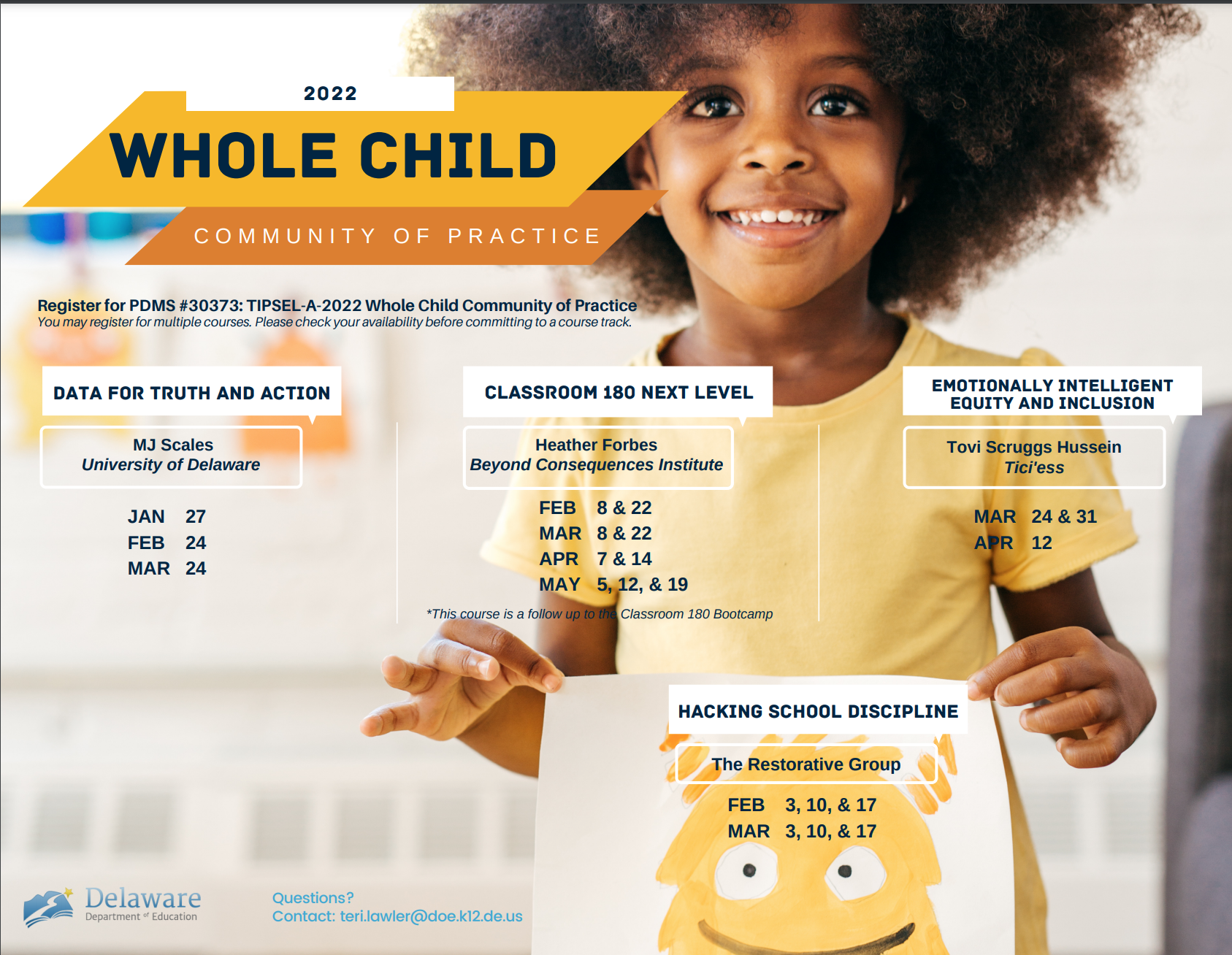 Register for PDMS: 30373

TIPSEL-A 2022 Whole Child Community of Practice 

Questions? Contact Teri Lawler 
teri.lawler@doe.k12.de.us
NEXT MEETING:
Please take a few minutes to fill out our participant survey!
Coaches Networking 
Thursday March 17, 2022
1-2:30 pm
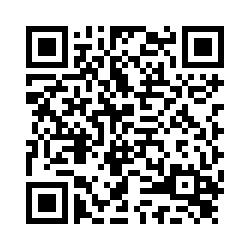 Reminder to follow us on Twitter & share the handle with your schools.   
@Delawarepbs
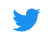